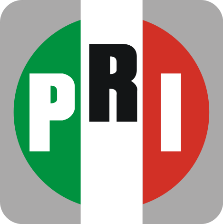 PRESIDENCIAS MUNICIPALES
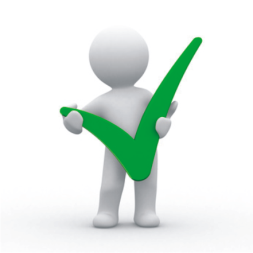 1
2
3
4
EMISIÓN DEL MANUAL DE ORGANIZACIÓN
07 DE ENERO DE 2021
PREREGISTRO DE ASPIRANTES
23 DE ENERO DE 2021
EMISIÓN DE LOS PREDICTÁMENES Y GARANTIA DE AUDIENCIA
24-25 ENERO 2021
FACE PREVIA 
28-30 ENERO 2021 
EN SU MODALIDAD DE EXAMEN (CONOCIMIENTO DEL CARGO) 
28 DE ENERO DE 2021
REGISTRO Y COMPLEMENTA-CIÓN DE REQUISITOS
31 DE ENERO DE 2021
EXPEDICIÓN DE LOS DICTÁMENES SOBRE LAS SOLICITUDES DE REGISTRO
2 DE FEBRERO DE 2021
PRECAMPAÑA
QUEDA SIN EFECTO
DECLARACIÓN DE VALIDEZ Y ENTREGA DE CONSTANCIA DE CANDIDATURA
07 DE FEBRERO DE 2021
LA PRESIDENCIA DEL COMITÉ DIRECTIVO ESTATAL EMITIRÁ LA CONVOCATORIA
01 DE ENERO DE 2021
SESIÓN DE CONSEJO POLÍTICO ESTATAL PARA DETERMINAR MÉTODO DE ELECCIÓN
23 DE NOVIEMBRE DE 2020
9
8
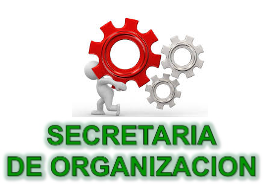 5
6
7
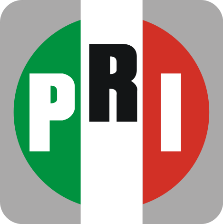 DIPUTACIONES LOCALES
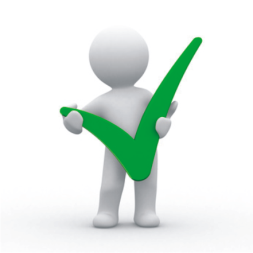 1
2
3
4
EMISIÓN DEL MANUAL DE ORGANIZACIÓN
07 DE ENERO DE 2021
PREREGISTRO DE ASPIRANTES
23 DE ENERO DE 2021
EMISIÓN DE LOS PREDICTÁMENES Y GARANTIA DE AUDIENCIA
24-25 ENERO 2021
FACE PREVIA 
28-30 ENERO 2021 
EN SU MODALIDAD DE EXAMEN (CONOCIMIENTO DEL CARGO) 
28 DE ENERO DE 2021
REGISTRO Y COMPLEMENTA-CIÓN DE REQUISITOS
31 DE ENERO DE 2021
EXPEDICIÓN DE LOS DICTÁMENES SOBRE LAS SOLICITUDES DE REGISTRO
2 DE FEBRERO DE 2021
PRECAMPAÑA
QUEDA SIN EFECTO
DECLARACIÓN DE VALIDEZ Y ENTREGA DE CONSTANCIA DE CANDIDATURA
07 DE FEBRERO DE 2021
LA PRESIDENCIA DEL COMITÉ DIRECTIVO ESTATAL EMITIRÁ LA CONVOCATORIA
01 DE ENERO DE 2021
SESIÓN DE CONSEJO POLÍTICO ESTATAL PARA DETERMINAR MÉTODO DE ELECCIÓN
23 DE NOVIEMBRE DE 2020
9
8
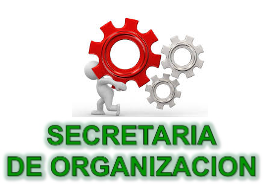 5
6
7